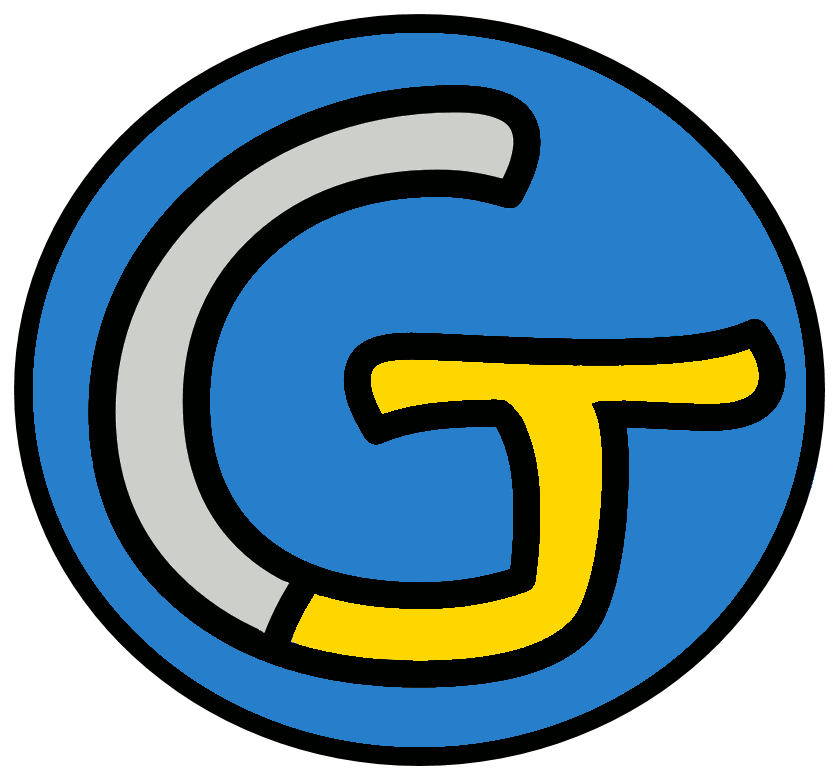 Découverte du monde – Anglais
La ville
 Listen and number
Listen and number the pictures.
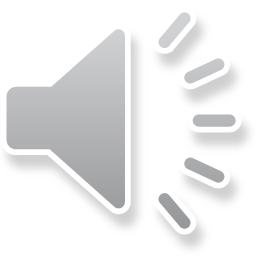 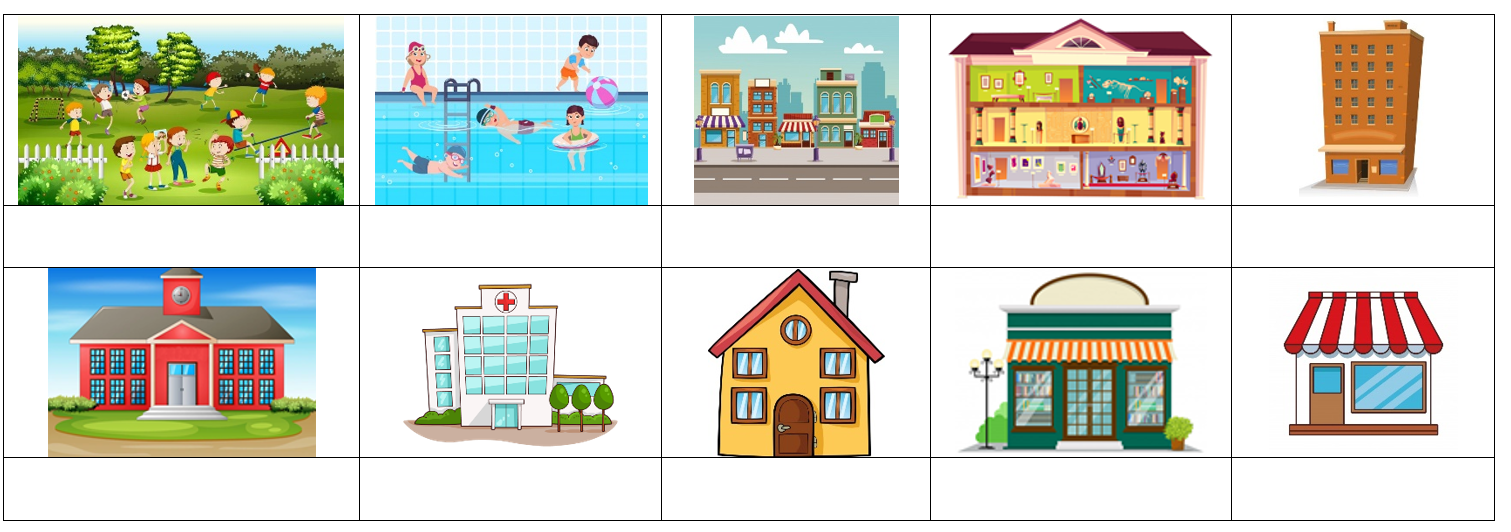 3
8
1
2
4
5
6
7
10
9
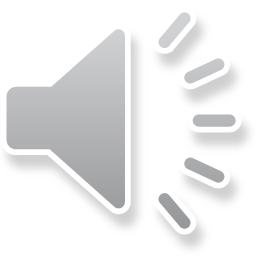 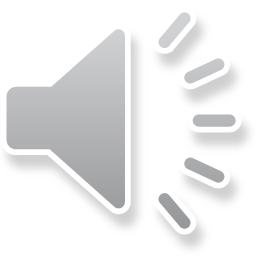 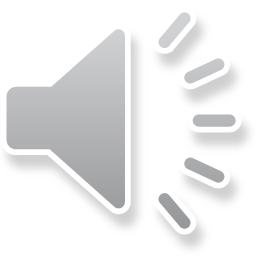 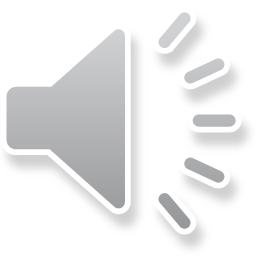 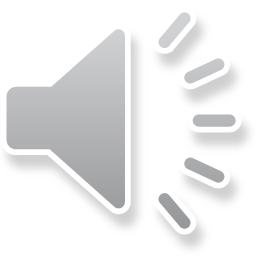 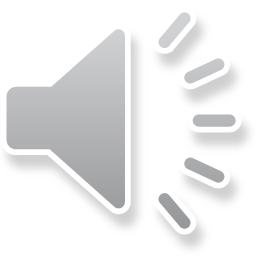 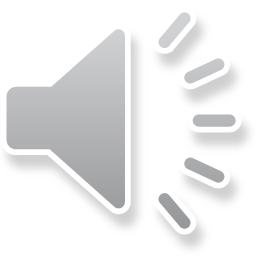 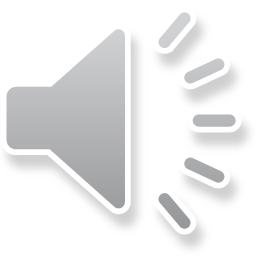 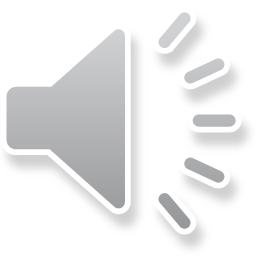 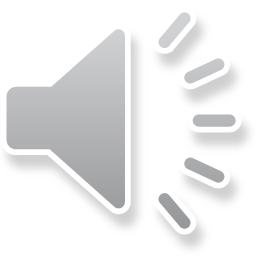 Let’s correct.
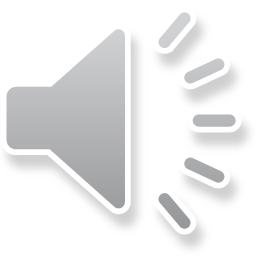 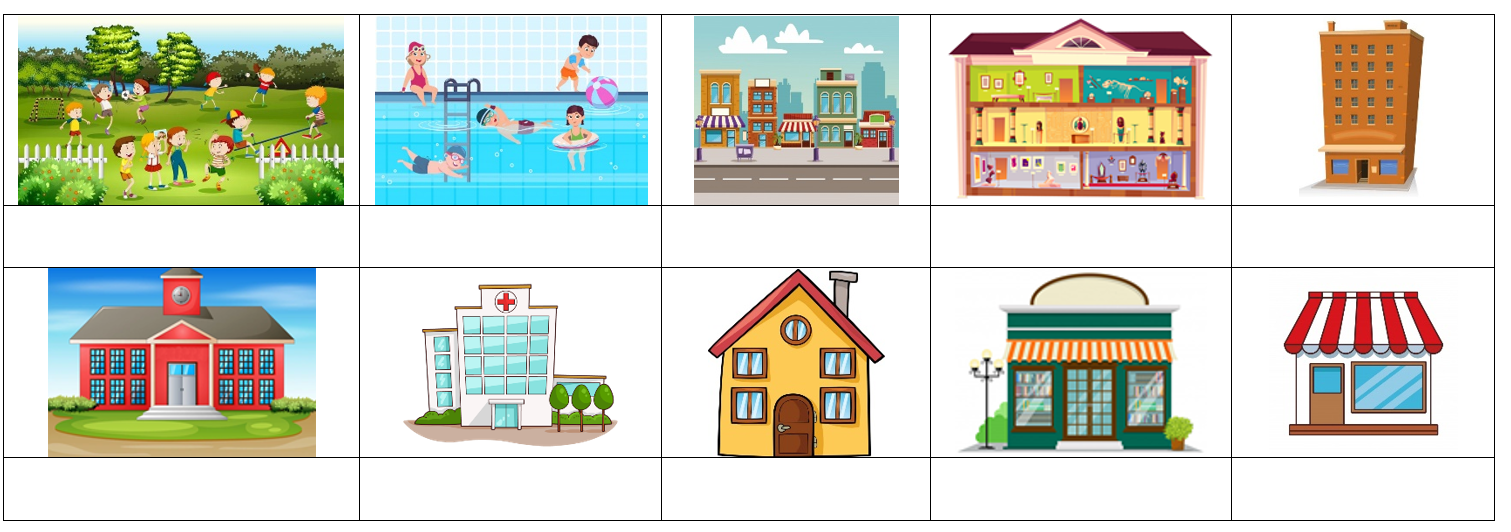 10
5
3
1
7
4
2
8
6
9
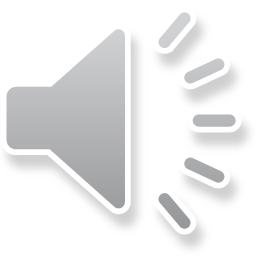 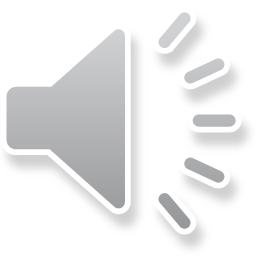 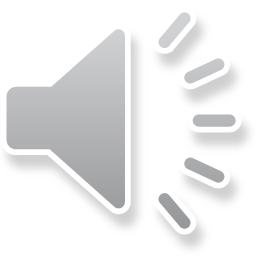 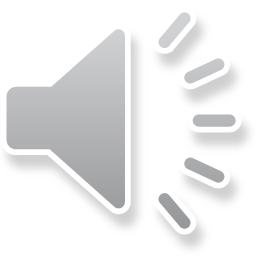 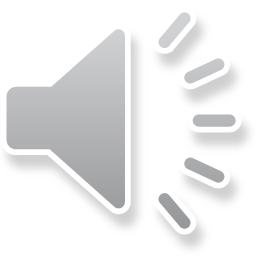 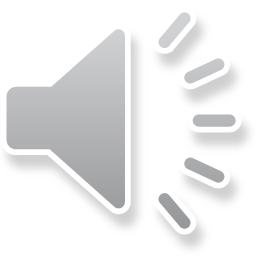 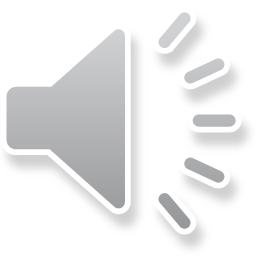 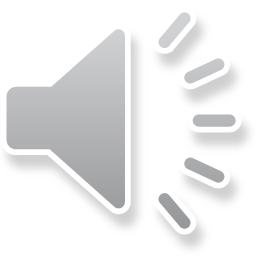 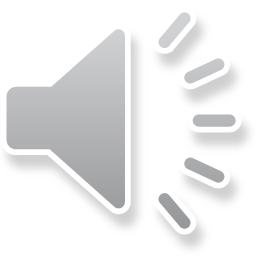 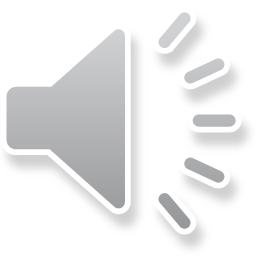